Figure 10.  The local application of DOI 100 μM in mPFC enhanced the 5-HT release in this area in naïve rats (open ...
Cereb Cortex, Volume 13, Issue 8, August 2003, Pages 870–882, https://doi.org/10.1093/cercor/13.8.870
The content of this slide may be subject to copyright: please see the slide notes for details.
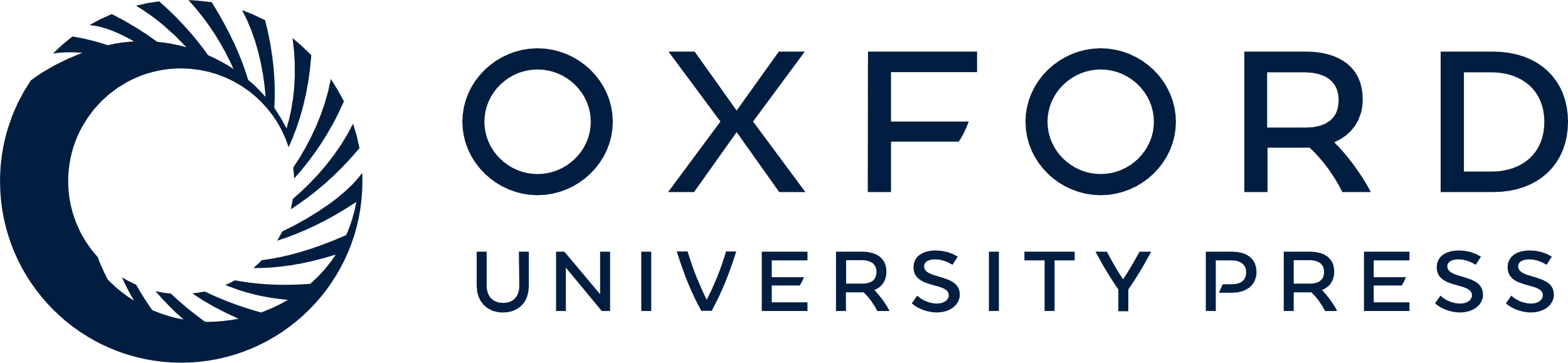 [Speaker Notes: Figure 10.  The local application of DOI 100 μM in mPFC enhanced the 5-HT release in this area in naïve rats (open circles, n = 8) and in rats subjected to sham lesions of the centromedial and mediodorsal nuclei of the thalamus (filled circles, n = 11). The application of DOI 100 μM was equally effective in rats lesioned 3 days (filled squares; n = 9) or 8 days (filled triangles, n = 6) before the microdialysis experiments. The horizontal bar shows the period of DOI application. See text for detailed statistical analysis.


Unless provided in the caption above, the following copyright applies to the content of this slide: © Oxford University Press]